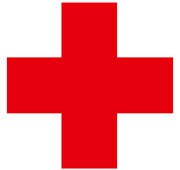 The Instrument Hospital ER Repair and Care for Orff InstrumentsLissa Raylray123@aol.com teachingwithorff.com
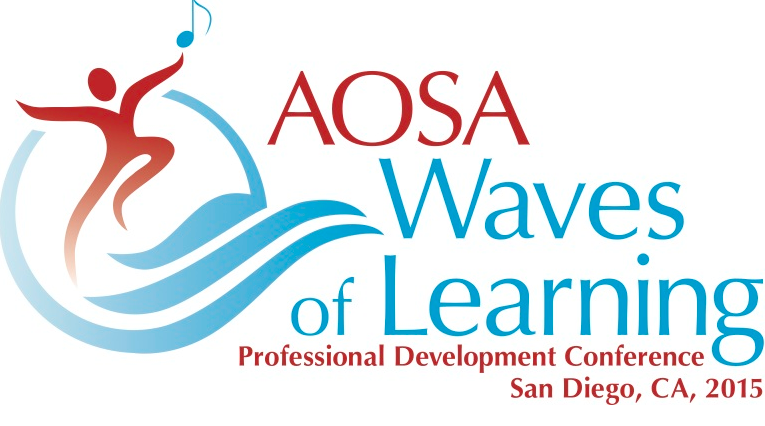 Organize
Label each bar and the resonator box
Keep accidental bars handy
Keep bars with original instruments

Teach kids to remove bars safely
Use the Music Alphabet Song
Teach kids to report problems
Moving and Storage
Place bars on a towel
Roll up and secure
Label bundle
Secure with elastic for short moves


Store in dry conditions
Cover boxes with a dropcloth
Resonator Boxes
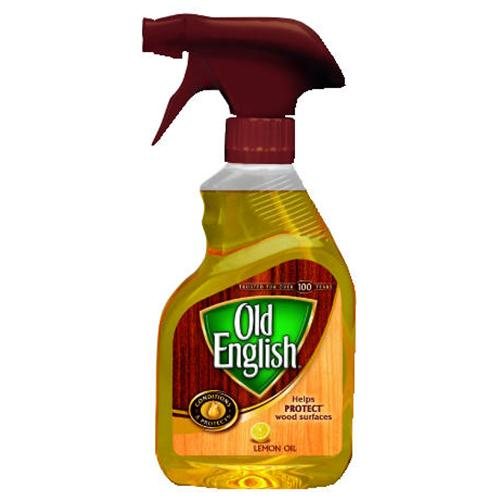 Clean, vacuum 
Remove sticky residue
Polish with furniture polish
Caulk seams to fix buzzing
Glue cracks and clamp
Replace missing pieces
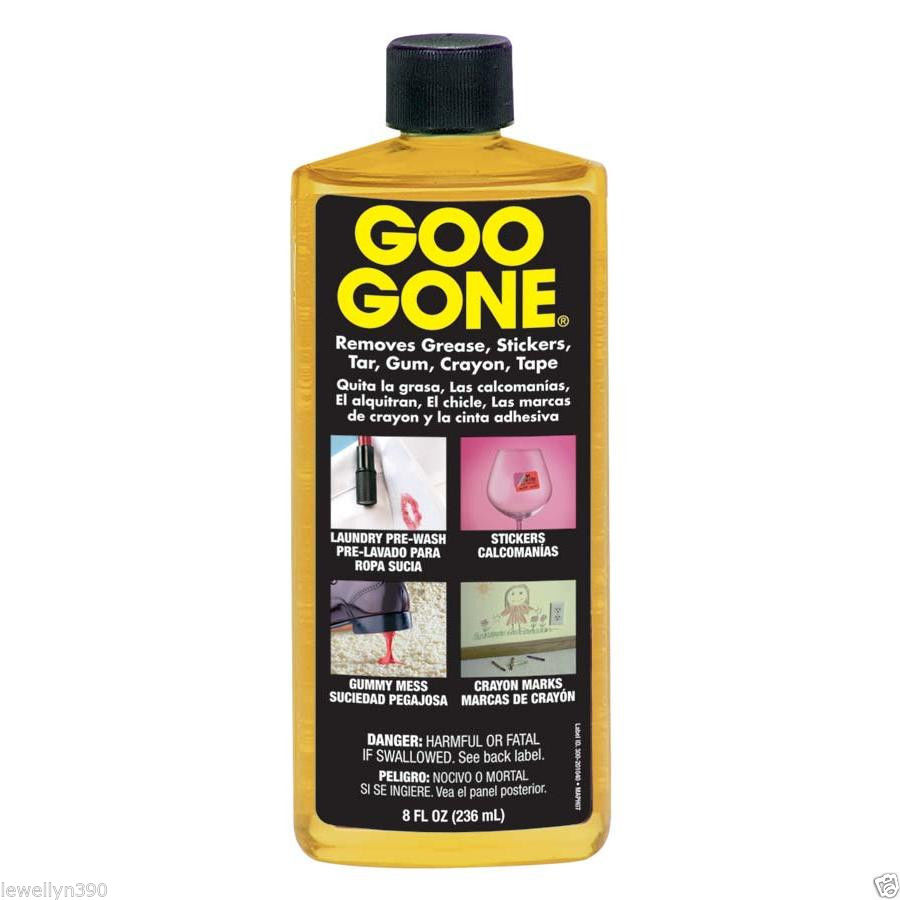 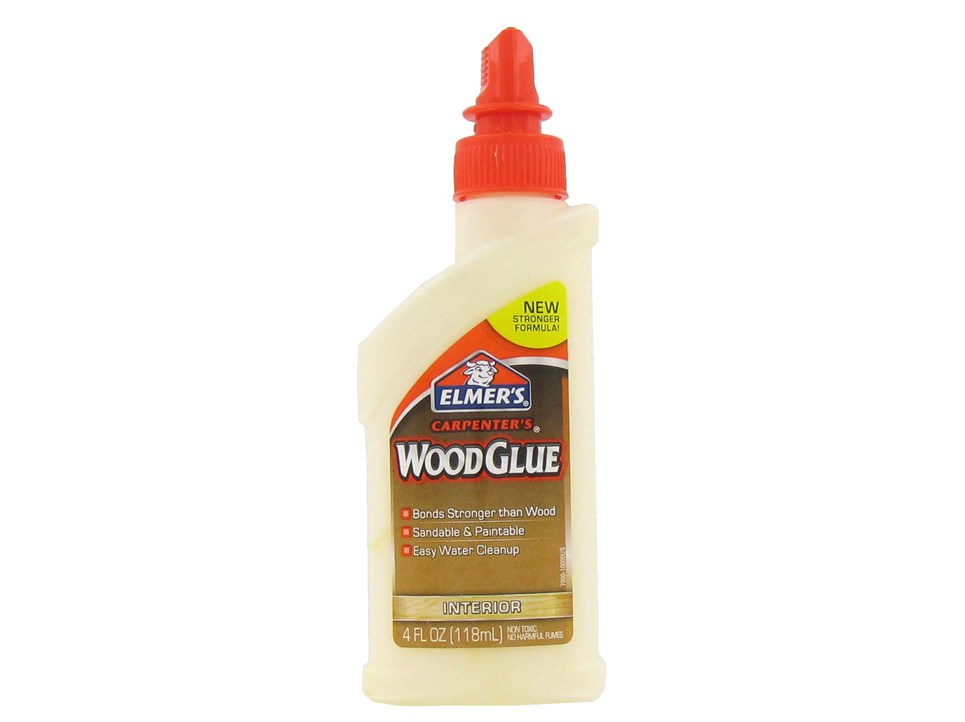 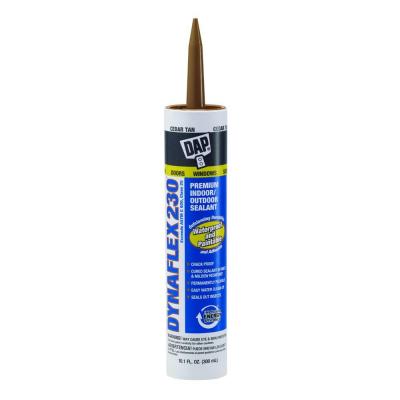 Glue and clamp
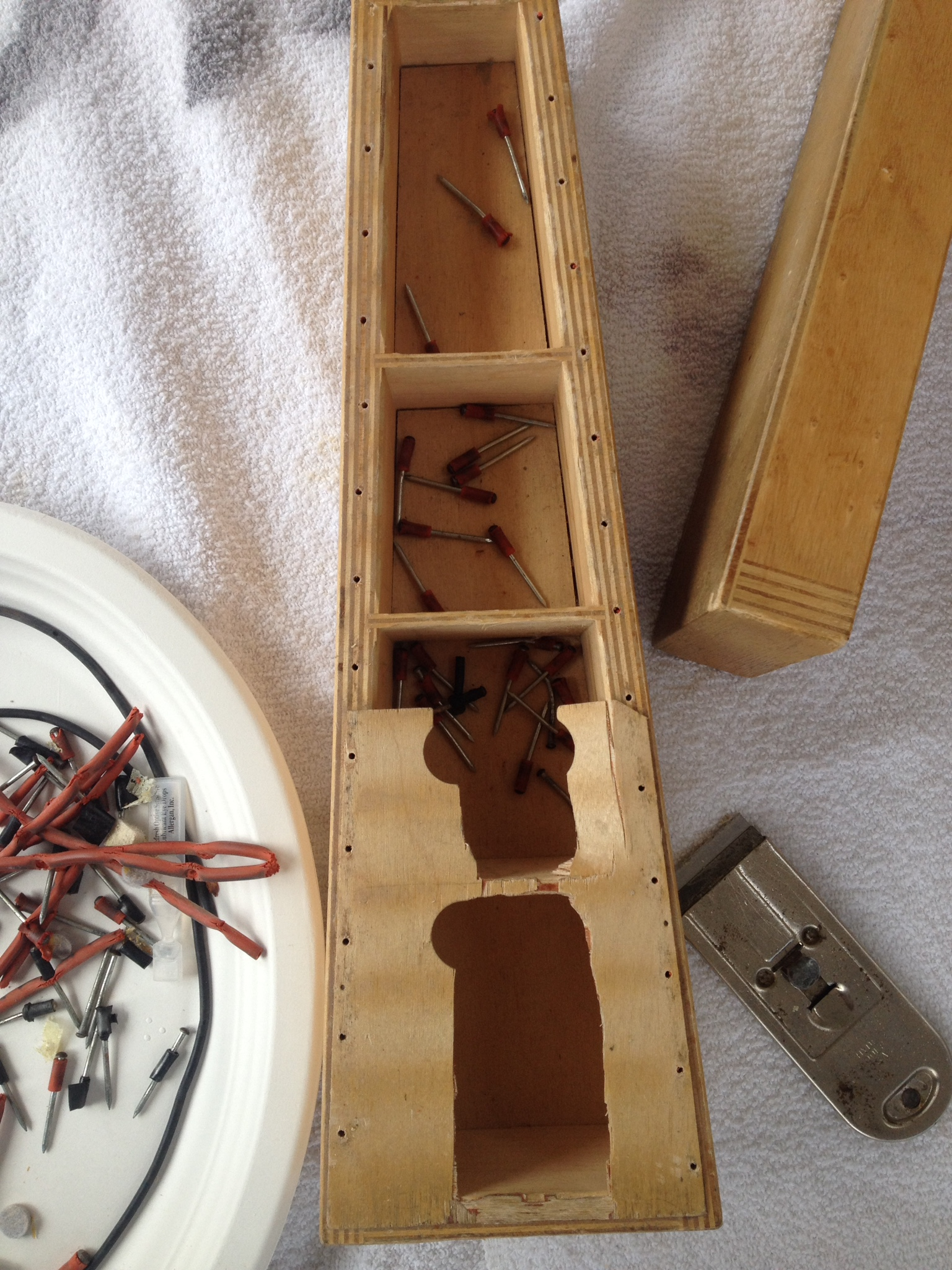 Pins and Tubing
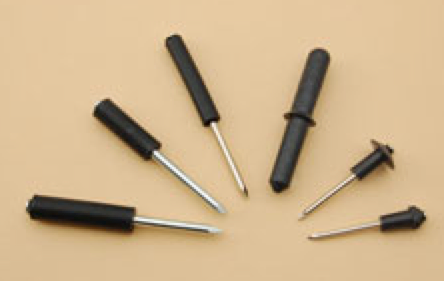 Remove bent pins 
Replace with the correct size
Check with manufacturer for questions
Follow original tubing pattern
Secure with tacks at ends
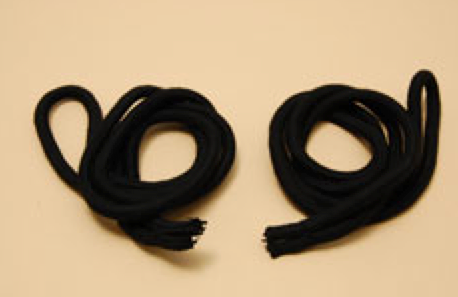 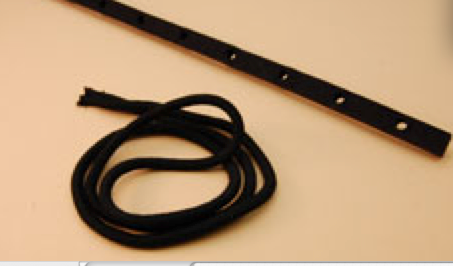 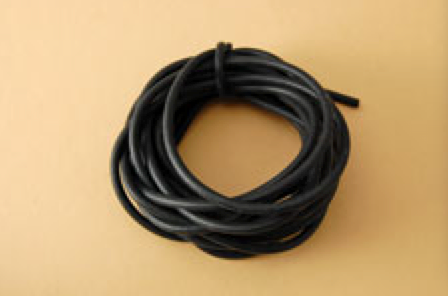 Plastic Boxes
Use Bondo to fix broken boxes, follow instructions on the package, work quickly
After drying, sand to smooth surface
Custom mix paint to match if desired
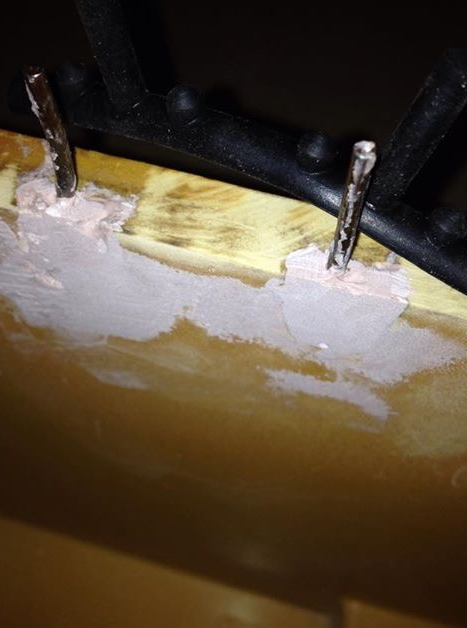 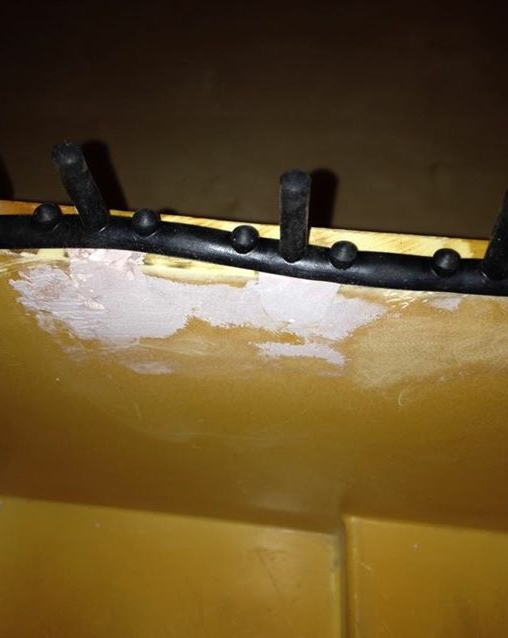 Know your patient’s history.
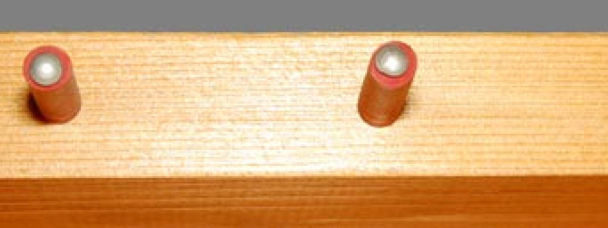 Tone Bars
Xylophones – clean, remove sticky residue
Polish with Old English Scratch Cover
Re-draw letters with fine point metallic pen
Avoid sunlight
Glockenspiels- clean with WD-40
Protect with bore oil or chrome polish
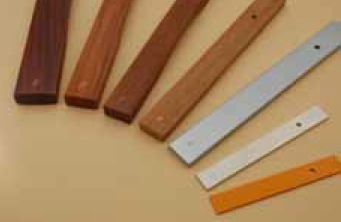 Recovered patients…
Other parts
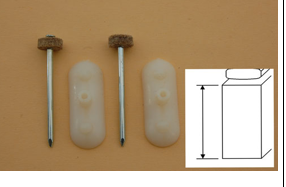 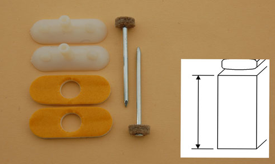 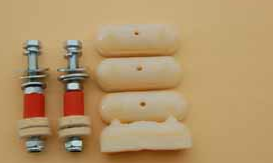 Drums
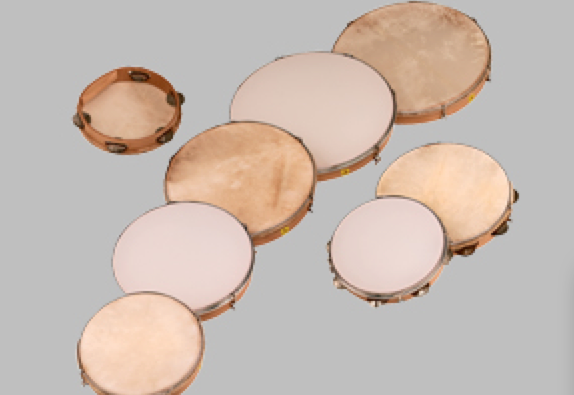 Loosen heads
Crisscross to tighten
Clean rusted hardware with Naval Jelly
Timpani – label each drum with the range
Use paraffin wax on the rim
Remove dents with hairdryer and ice
Clean plastic heads every year
Silence hardware rattles with thread locking compound
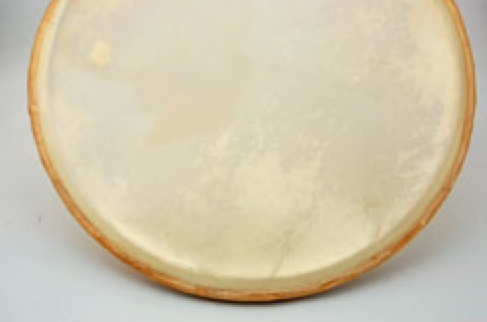 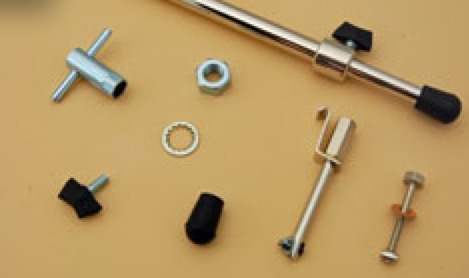 Questions?
Teachingwithorff.com   repair videos
 lray123@aol.com
Thanks go to:
Michelle Brady/Studio 49/MMB Music
Peggy McCreary / Grenoble Studios
Brian Burnett
Margie Orem
Patty Day
My Summer Vacation
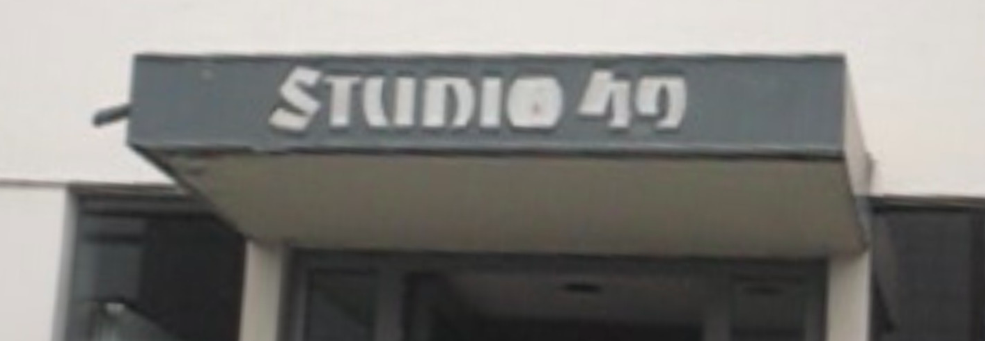 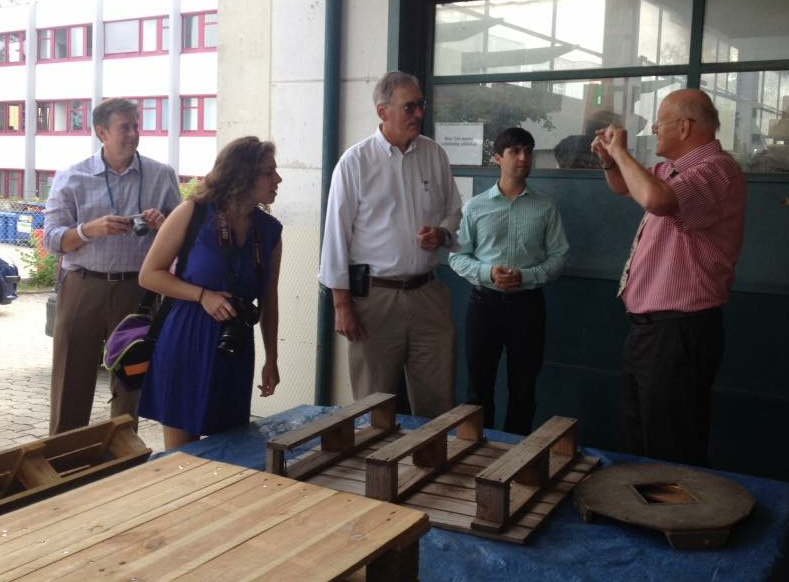 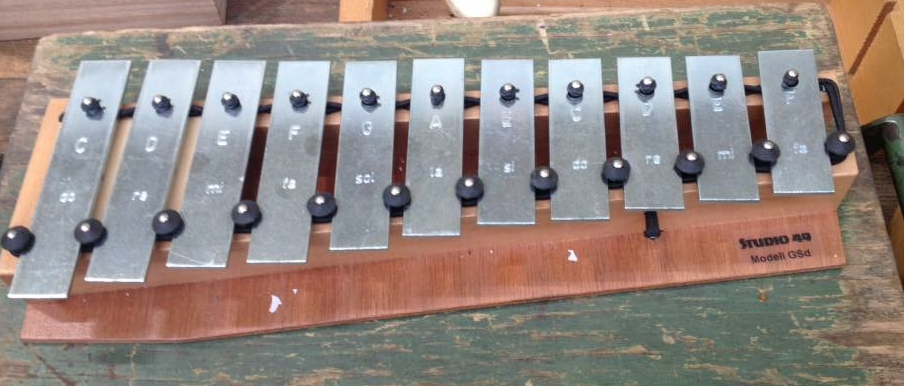 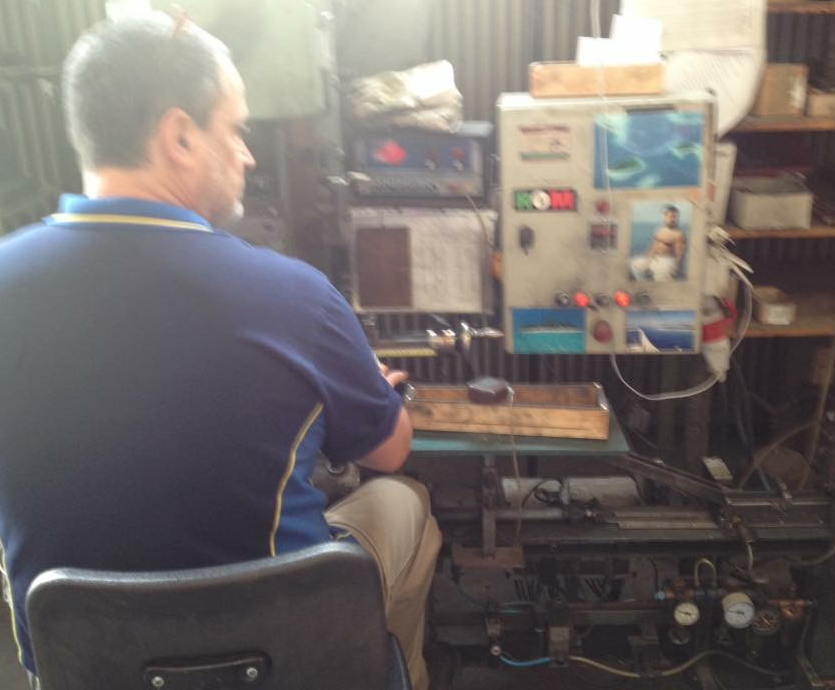 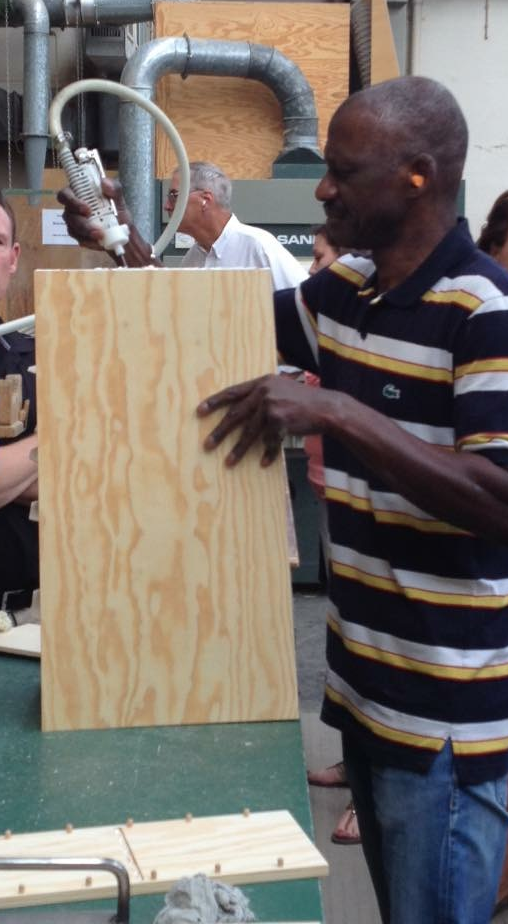 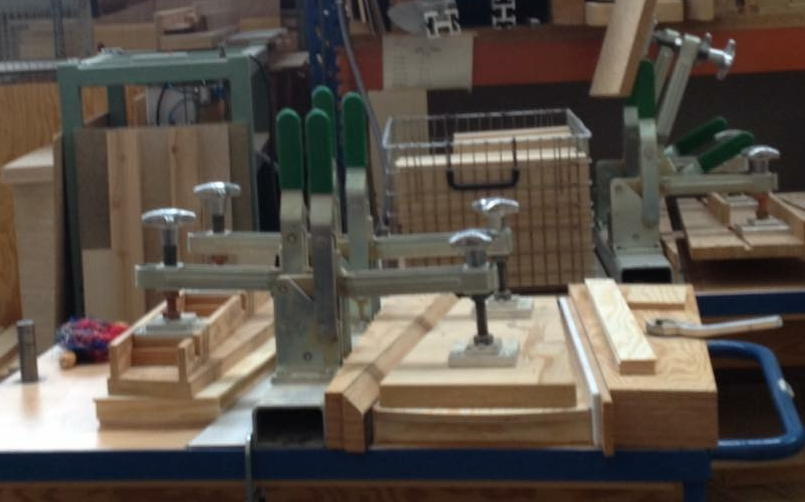 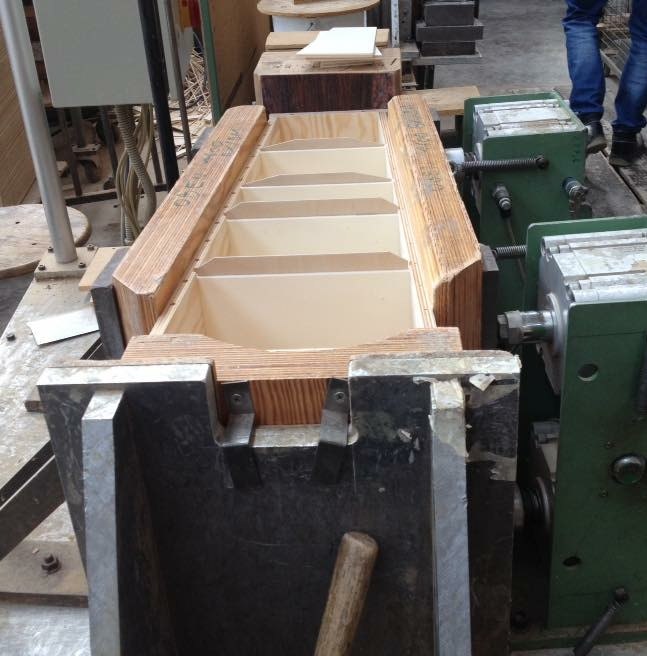 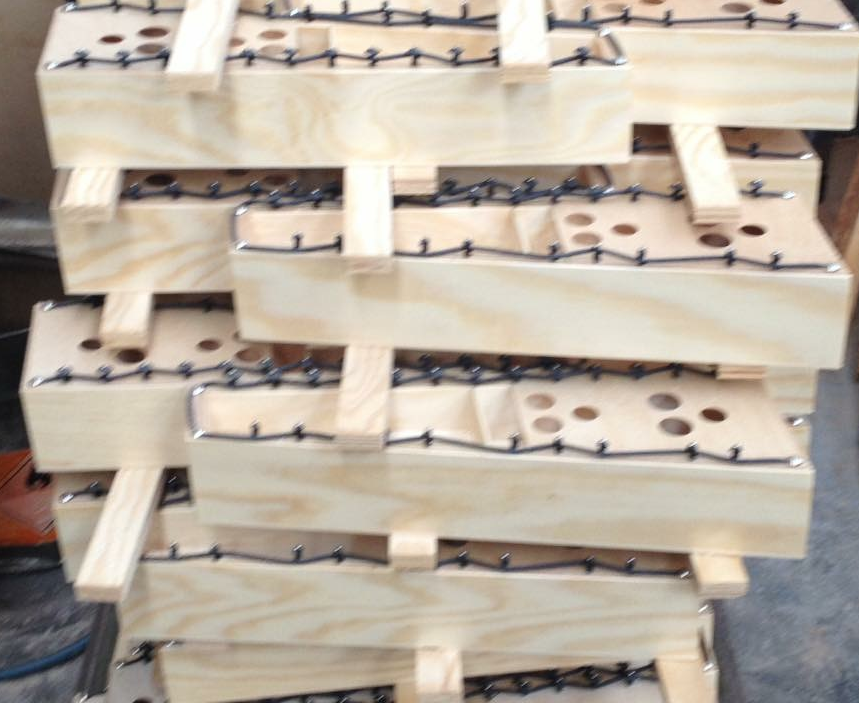 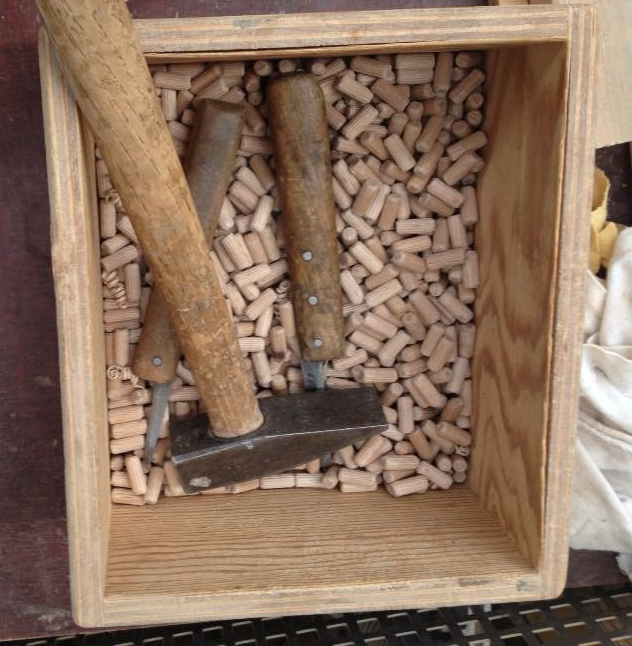 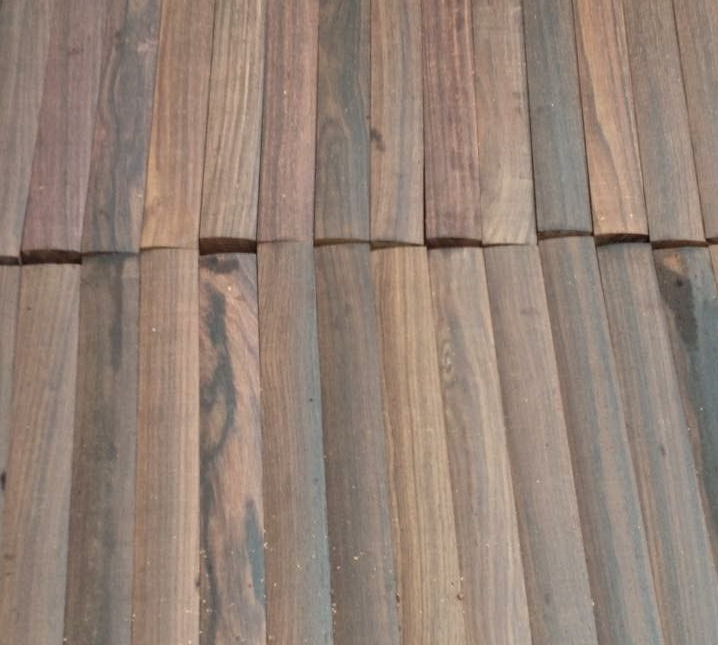 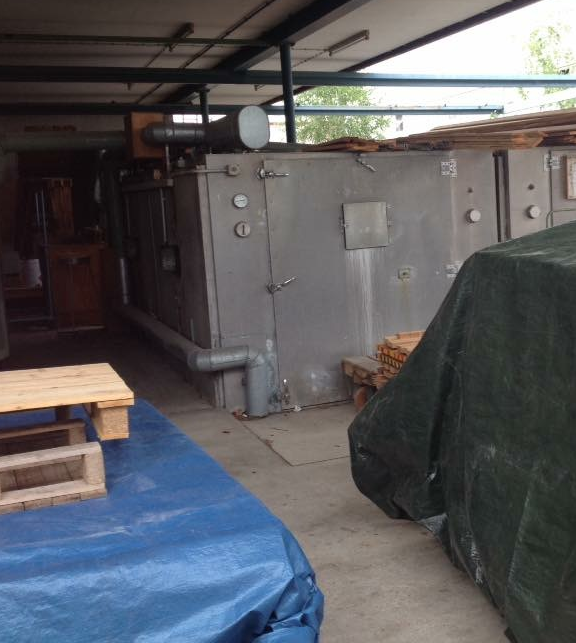 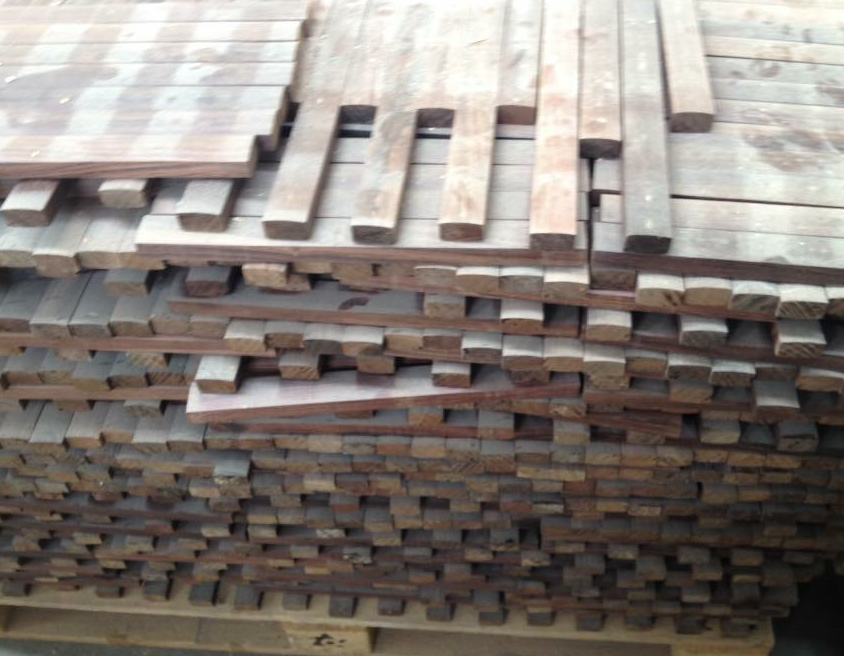 Herr Becker
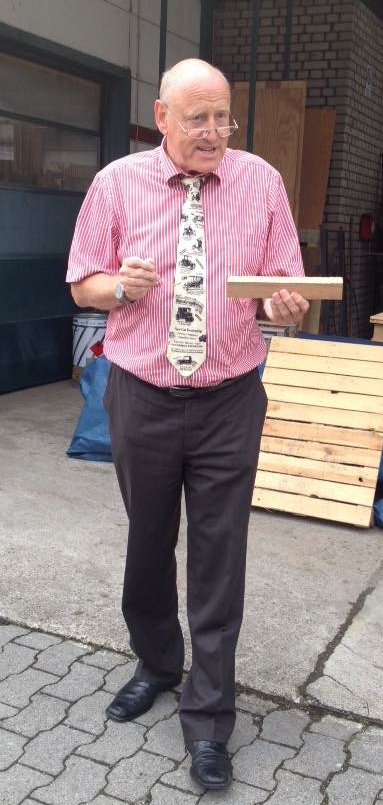 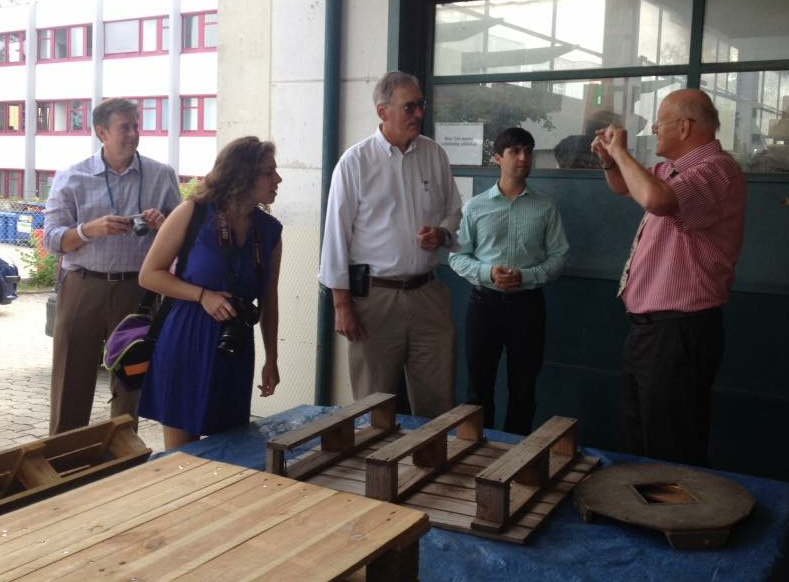 Questions?
Teachingwithorff.com  
 lray123@aol.com

                GO FIND SOME PATIENTS TO HEAL!
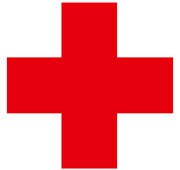